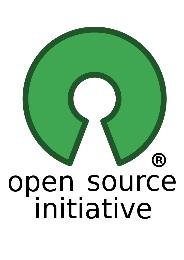 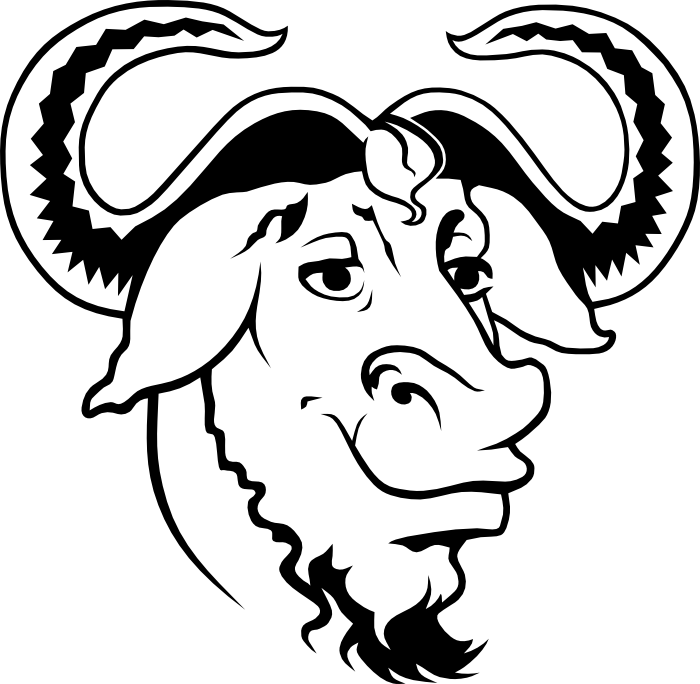 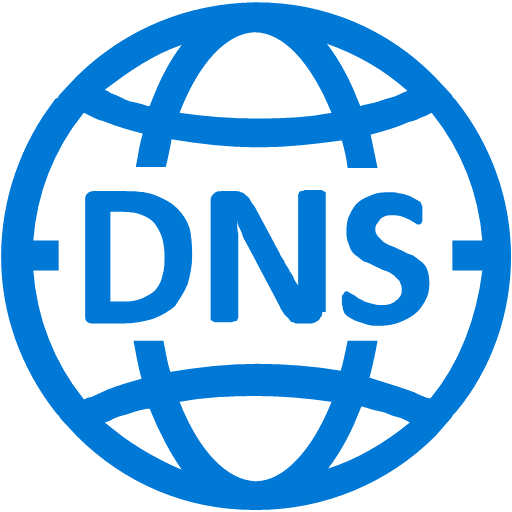 Servidor DNS Local en Debian 11.3
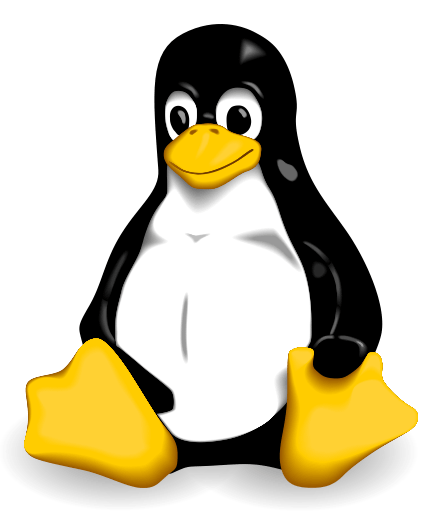 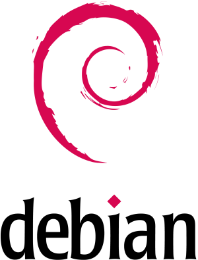 L.I.S.I. Elias de Jesus Gutierrez Acosta
eliasgutierrez@uas.edu.mx
M. C. José David Santana Alaniz
dsantana@uas.edu.mx
https://dsantana.uas.edu.mx
VirtualBox
https://www.virtualbox.org/

GNU
Open Source
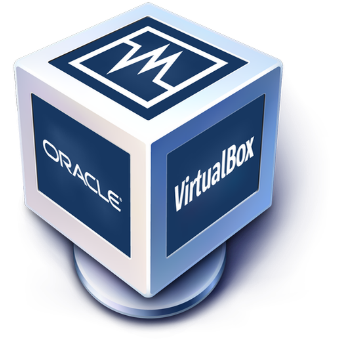 https://www.linux.org/

GNU
Open Source
Linux
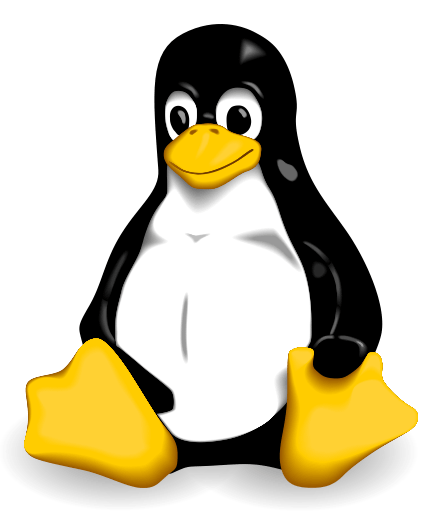 https://www.debian.org/

GNU
Open Source
hola
Debian
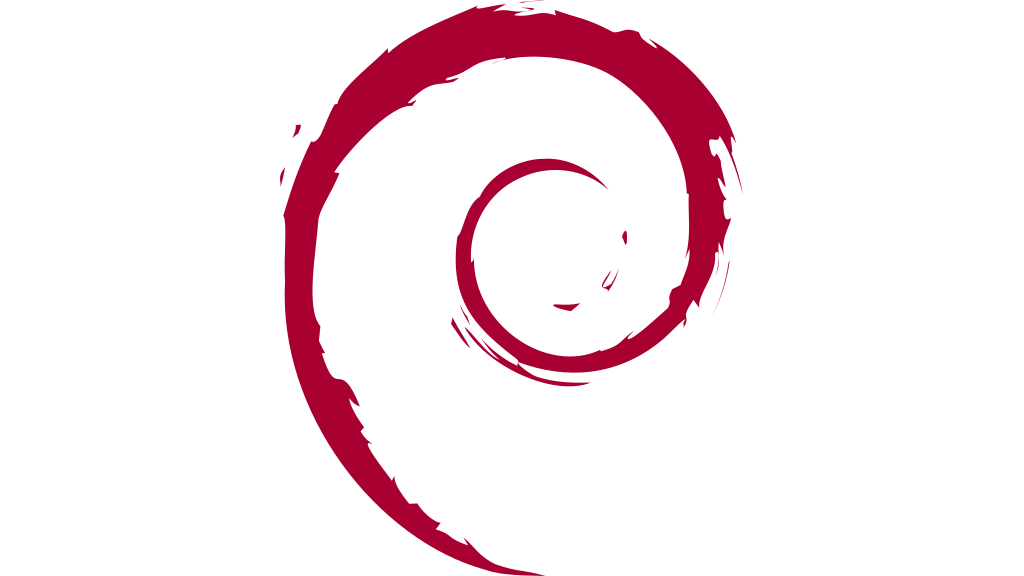 Red
PC, Servidor, Dispositivos
Hub, Switch, Switch Administrables
Router
IP Publica - WAN
IP - LAN
DHCP
DNS ()
NAT
Internet
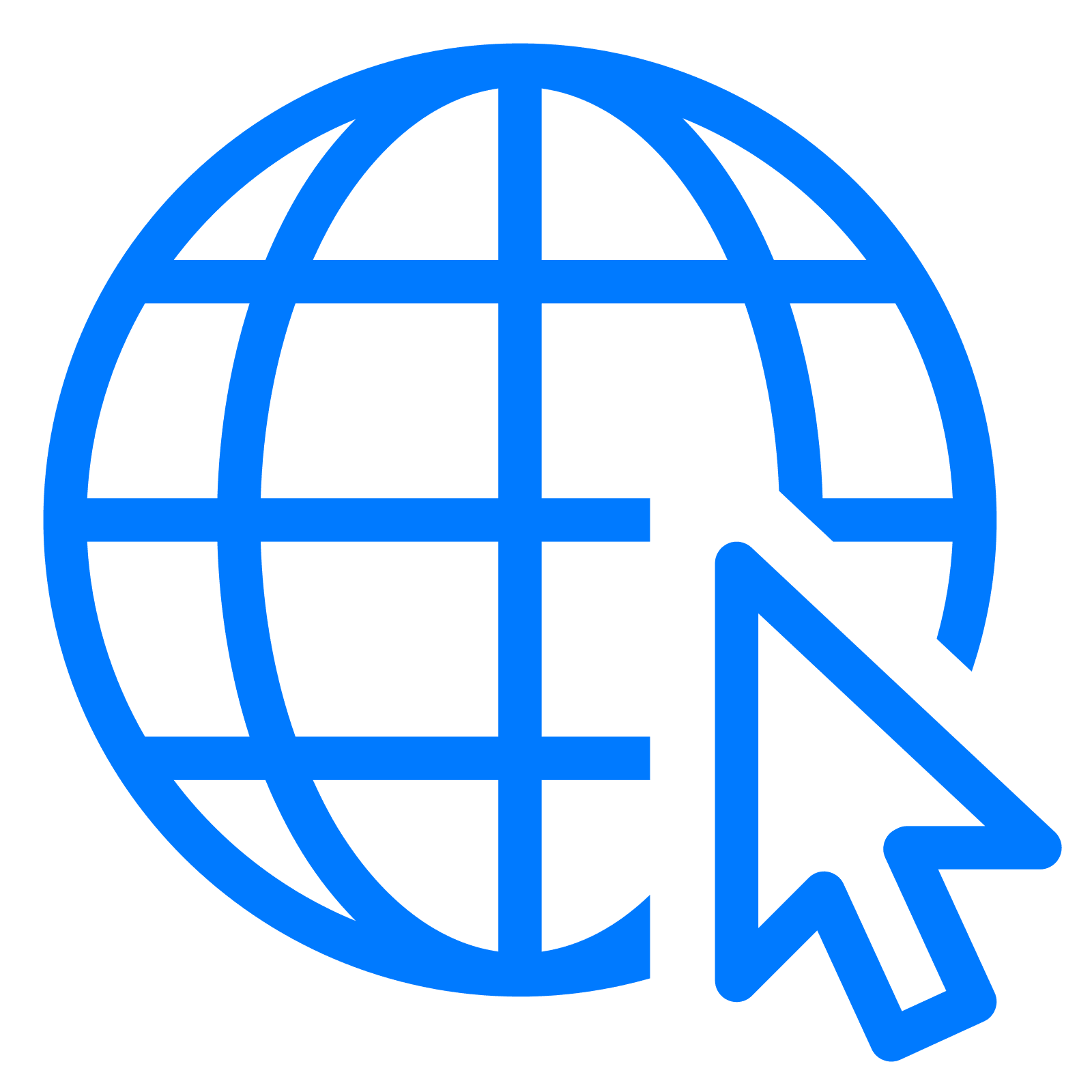 7	Echo
19	Chargen
20	FTP-Data
21	FTP-Control
 22	SSH
25	SMTP
53	DNS
67	DHCP-Server
68	DHCP-Client
80	HTTP
443	HTTPS
3306	MySQL
8080	Proxy
5938.	Team Viewer
Puertos mas usados en Internet
NAT – Network Address Translation
Masquerade – enmascara el contenido que pasa por una tarjeta de red para una red definida
www.google.com -> 8.8.8.8
dsantana.uas.edu.mx -> 148.227.227.7
NAT
Configuración  de la maquia virtual con 2 adaptadores de red, 1 haciendo bridge con el Ethernet y el segundo configurado en inet.
Usuarios: root con password debian, debian con password debian.
En los paquetes de instalación solo seleccionar 	Servidor web	Servidor SSH	Herramientas del sistemaNota: no seleccionar entorno grafico, por que consume mas recursos.
Utilizar replica de red.	Seleccionar como servidor de replicas Francia.
Instalación de Debian
Comando para saber la dirección ip: ip addr
nano: es el comando que usaran para editar los archivos.

Apache2
Archivo default web o la pagina que abre el servidor al escribir la dirección IP se encuentra aqui
/var/www/html/index.html

Tarjeta de red
/etc/network/interfaces

Puertos abiertos por defecto: 80, 22

Mostrar las direcciones ip
Ip addr
Instalación de Debian
Servidor
Adaptador enp0s3
addresss 192.168.1.253
netmask 255.255.255.0
network 192.168.1.0
broadcast 192.168.1.255
Gateway 192.168.1.254
Cliente
Adaptador enp0s3
addresss 192.168.1.253
netmask 255.255.255.0
network 192.168.1.0
broadcast 192.168.1.255
Gateway 192.168.1.254
Direcciones IPs a utilizar
Comando para editar la tarjeta de red (interface)
nano /etc/network/interfaces

Comando para detener los servicios de red /etc/init.d/networking stop

Comando para levantar una tarjeta de red ifup enp0s3

Comando para saber la dirección ip ip addr
Adaptadores de Red
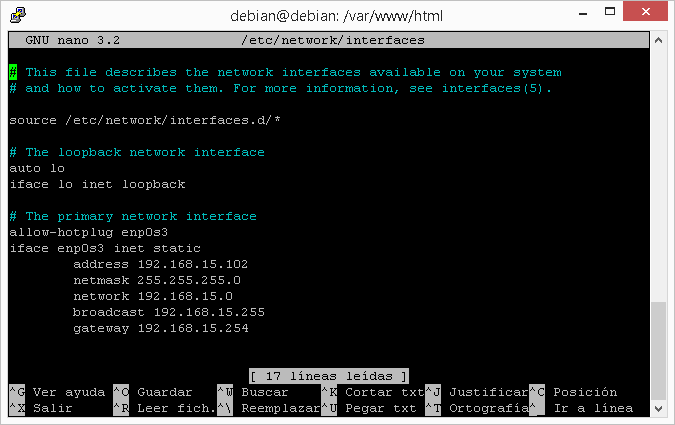 /etc/apt/sources.list


# deb cdrom:[Debian GNU/Linux 11.3.0 _Bullseye_ - Official i386 DVD Binary-1 20220326-11:23]/ bullseye contrib main

# deb cdrom:[Debian GNU/Linux 11.3.0 _Bullseye_ - Official i386 DVD Binary-1 20220326-11:23]/ bullseye contrib main

deb http://ftp.fr.debian.org/debian/ bullseye main contrib non-free
deb-src http://ftp.fr.debian.org/debian/ bullseye main contrib non-free

deb http://security.debian.org/debian-security bullseye-security main contrib
deb-src http://security.debian.org/debian-security bullseye-security main contrib

# bullseye-updates, to get updates before a point release is made;
# see https://www.debian.org/doc/manuals/debian-reference/ch02.en.html#_updates_and_backports
#deb http://ftp.fr.debian.org/debian/ bullseye-updates main contrib
#deb-src http://ftp.fr.debian.org/debian/ bullseye-updates main contrib
Respositorios
Apache2 (Puerto 80)
Archivo default web o la pagina que abre el servidor al escribir la dirección IP se encuentra aqui
/var/www/html/index.html

VirtualHost por default
/etc/apache2/sites-available/000-default.conf

Moverse entre directorios
cd /var/www/html  Te manda al directorio escrito 
ls       despliega el contenido de un directorio
ls -al  despliega el contenido de un directorio de forma detallada
mv index.html_ index.html  renombra el archivo index.html_ a index.html
mv  mueve archivos o carpetas puede ser complementado con -R para que sea recursivo
Apache2(Puerto 80 y 443)
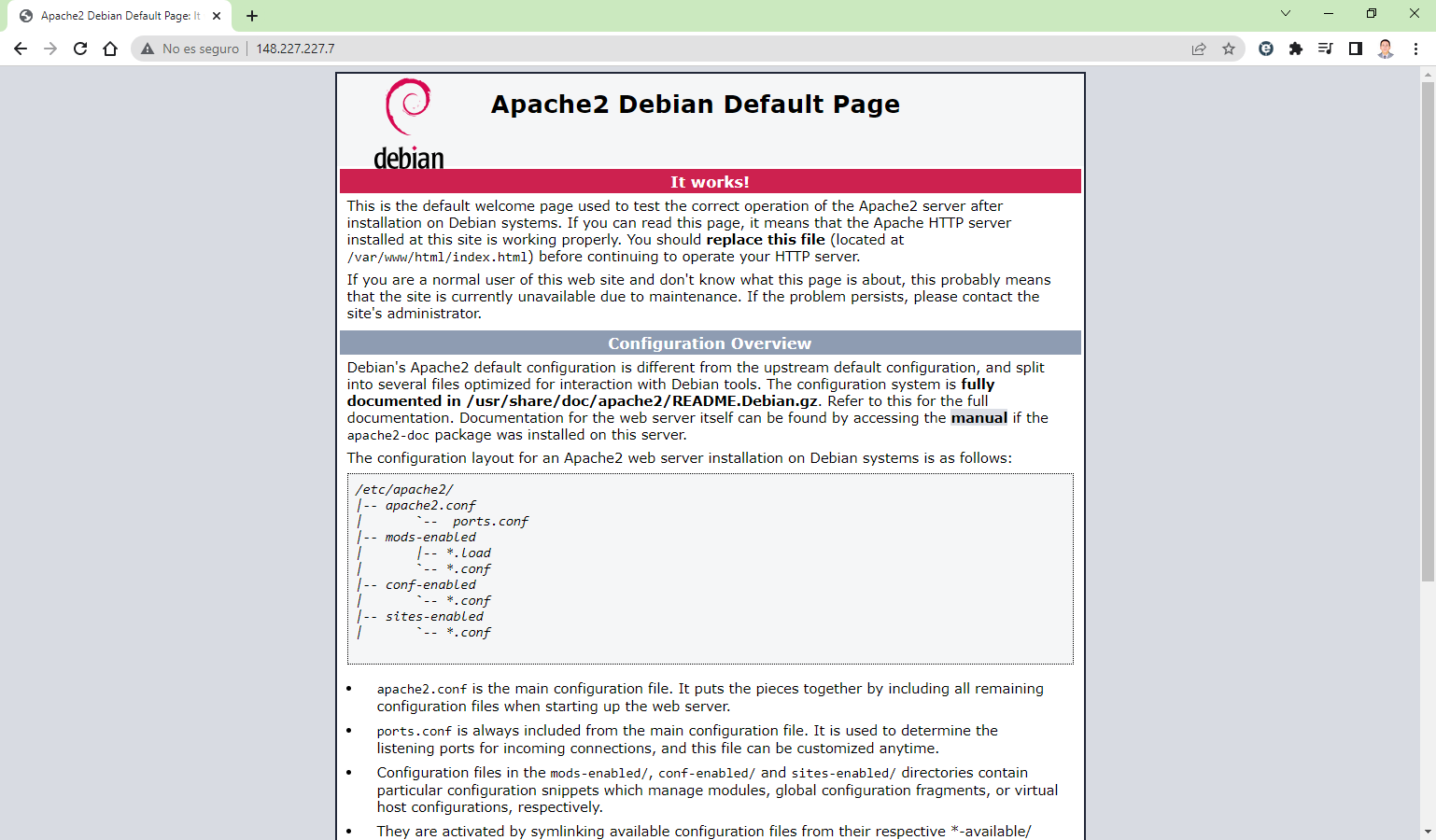 chmod -r 777 /archivoocarpeta

Chmode = Change Mode
-r (Recursive) se usa para los directorios, para haga una herencia sobre el permiso a aplicar, no se recomienda usarlo en un solo archivo, ejemplo: chmod -r 777 index.html, debería de ser chmod 777 index.html. Se aplica igual en el chown.

chown -r usuario:grupodetrabajo /archivoocarpeta

chown = Change Owner
Permisos en archivos o directorios Linux
nano /etc/resolv.conf
nameserver 192.168.1.254

nano /etc/apt/sources.list
Dejarlo como la imagen de abajo

Verifica actualizaciones
apt update

Instala las actualizaciones
apt upgrade
Actualización de repositorios
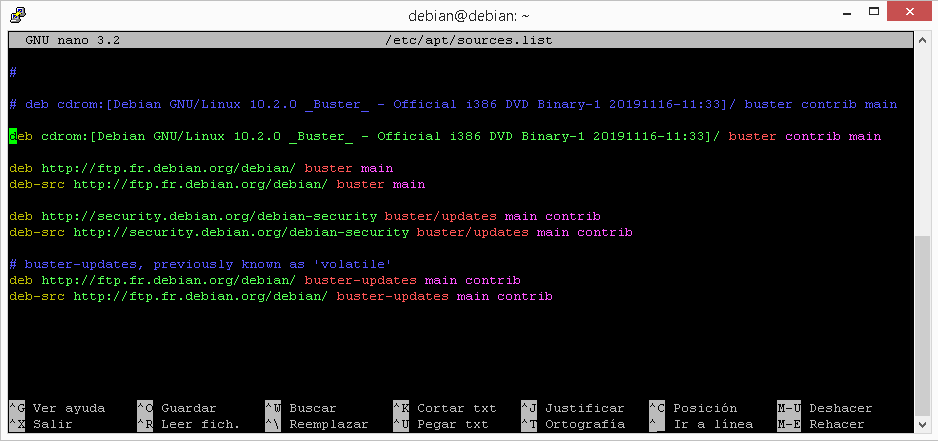 Instalación de ProFTPd (Puerto 21)
apt install proftpd

Archivo de configuración de ProFTPd
nano /etc/proftpd/proftpd.conf

Solo cambiar lo siguiente
UseIPv6                         off
DefaultRoot                     ~

Reinicia el ProFTPd
/etc/init.d/proftpd restart

Probar la conexión con el FileZilla
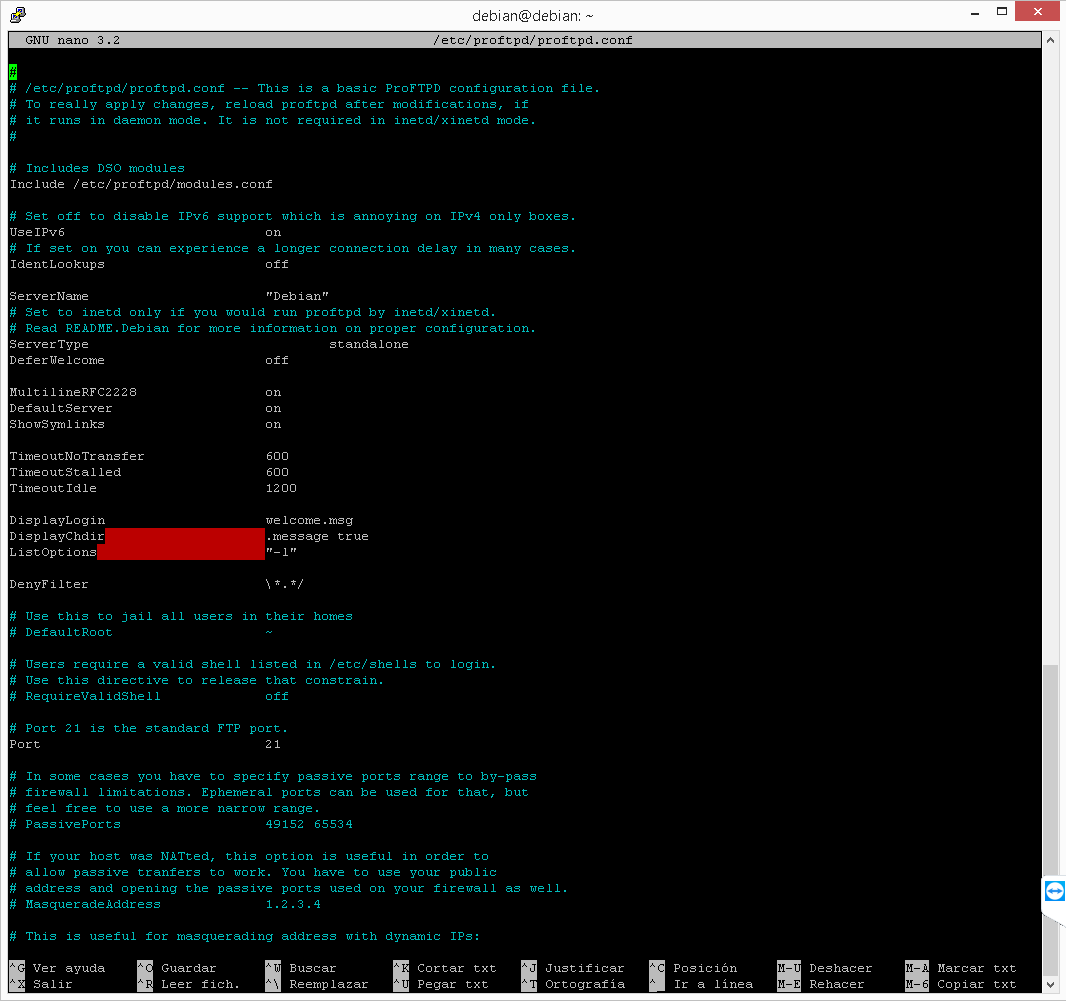 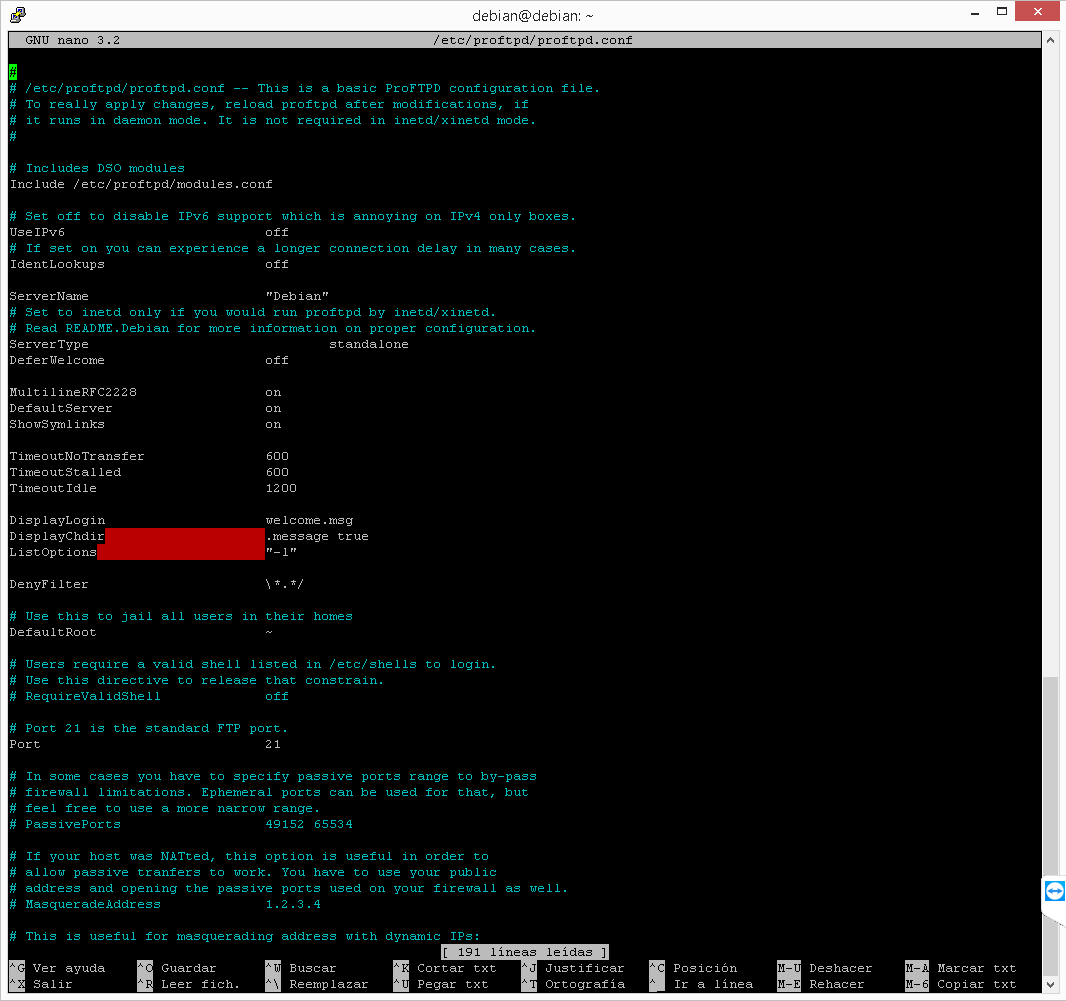 Instalación de ProFTPd (Puerto 21)
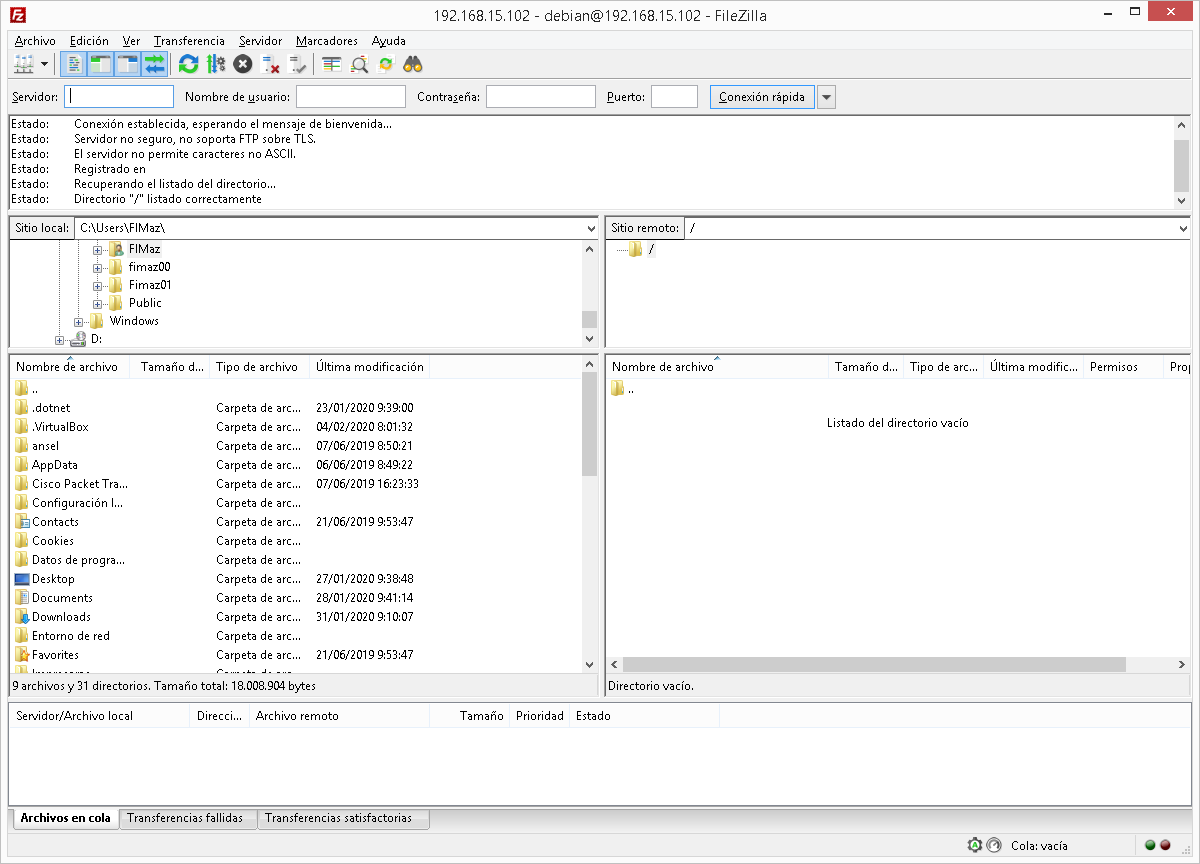 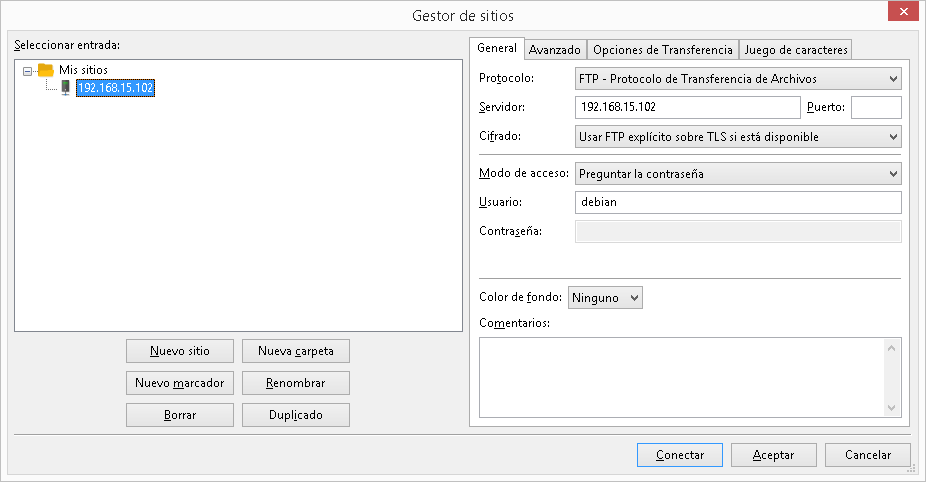 SSH (o Secure SHell, en español: intérprete de órdenes seguro) es el nombre de un protocolo y del programa que lo implementa cuya principal función es el acceso remoto a un servidor por medio de un canal seguro en el que toda la información está cifrada.

apt install ssh
Instalación de SSH(Puerto 22)
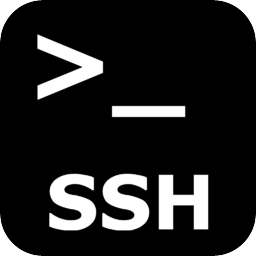 https://dsantana.uas.edu.mx/index.php/2022/02/23/userdir/

Habilita en los usuarios la compartición web de la carpeta public_html
/home/usuario/public_html

Instalar la versión mas nueva de php ---> apt install php
Activar el modulo de userdir ---> a2enmod userdir
Reiniciar el apache2 ---> systemctl restart apache2

Editar el archivo de configuración userdir.conf
nano /etc/apache2/mods-enabled/userdir.conf
En la línea 7 agregar
AllowOverride All

Editar el siguiente archivo y comentar las ultimas 5 líneas con #
nano /etc/apache2/mods-enabled/php7.4.conf

Crear un archivo que muestre la información de PHP y el conjunto de módulos y dependencias que puede cargar:
nano info.php
<?php phpinfo(); ?>

Reiniciar el apache2 ---> systemctl restart apache2

Verificar que el archivo info.php pueda visualizarse en el navegador
http://148.227.227.7/~dsantana
UserDir
http://dsantana.uas.edu.mx/index.php/2018/05/07/virtual-host-linux/

Directorio de trabajo cd /etc/apache2/sites-available/

000-default.conf ---> contiene la información de lo que se publicara por el puerto 80
default-ssl.conf ---> contiene la información de lo que se publicara por el puerto 443

Que es un DNS, Que puerto utiliza un servidor DNS.

Crear un archivo www.cimps2022.net.conf con el siguiente contenido dentro de /etc/apache2/sites-available/ con el siguiente contenido:

nano www.cimps.net.conf

<VirtualHost www.cimps2022.net:80>

        ServerAdmin cimps2022@cimps2022.net
        ServerName www.cimps2022.net
        ServerAlias www.cimps2022.net

        DocumentRoot /home/cimps2022/public_html/

                <Directory />
                        Options FollowSymLinks
                        AllowOverride None
                </Directory>

                <Directory  /home/cimps2022/public_html/>
                        Options Indexes FollowSymLinks MultiViews
                        AllowOverride None
                        Order allow,deny
                        allow from all
                </Directory>

</VirtualHost>
VirtualHost
http://dsantana.uas.edu.mx/index.php/2018/05/07/virtual-host-linux/

Activar el archivo creado ---> a2ensite www.cimps2022.net.conf
Reiniciar el apache2 ---> systemctl restart apache2
Crear un usuario nuevo relacionado al virtualhost creado ---> adduser cimps2022
Dentro del home del usuario nuevo crear un directorio de nombre public_html ---> mkdir public_html
Dentro del directorio public_html crear un archivo index.html con el siguiente contenido
---> nano index.html

<html>
	<head>
		<title>Bienvenido a www.cimps2022.net!</title>
	</head>
	
	<body>
		<h1>&Eacutexito! El Virtual Host www.cimps2022.net esta funcionando!</h1>
	</body>
</html>

Verificar en el navegador el virtualhost creado

Archivos de ejemplo
http://www.cimps2022.net/Archivos
VirtualHost
https://dsantana.uas.edu.mx/index.php/2020/05/18/servidor-dns-local/


Objetivo

Aunque se pueda atribuir nombres a los diversos sistemas de una red, estos no consiguen reconocerse entre sí sin un sistema de resolución de nombres. Para que un sistema consiga localizar la dirección IP asociada al nombre de otro sistema, es necesario que éste esté registrado en un servidor DNS, para permitir la resolución de nombres.
DNS(Puerto 53)
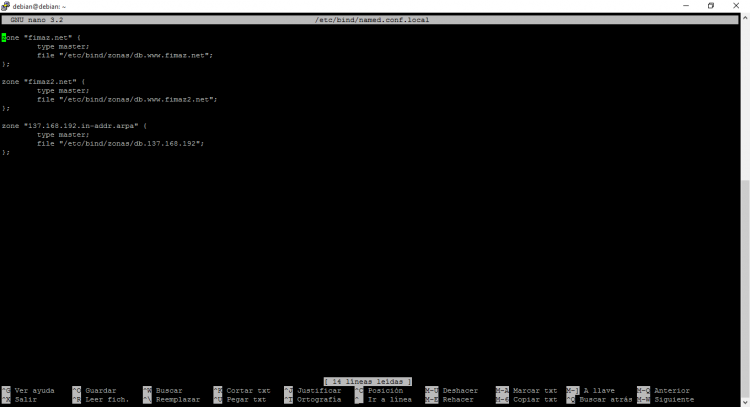 https://dsantana.uas.edu.mx/index.php/2020/05/18/servidor-dns-local/


apt install bind9 bind9-doc dnsutils

nano /etc/bind/named.conf.local

//
// Do any local configuration here
//
 
zone “cimps2022.net" {
    type master;
    file "/etc/bind/zonas/db.cimps2022.net";
};
 
zone "1.168.192.in-addr.arpa" {
    type master;
    file "/etc/bind/zonas/db.1.168.192";
};
 
// Consider adding the 1918 zones here, if they are not used in your
// organization
//include "/etc/bind/zones.rfc1918";
DNS(Puerto 53)
https://dsantana.uas.edu.mx/index.php/2020/05/18/servidor-dns-local/


Creación y edición de db.cimps2022.net

nano /etc/bind/zonas/db.cimps2022.net

;
; BIND zone file for cimps2022.net
; 
$TTL    3D
@	IN	SOA	ns.cimps2022.net.	root.cimps2022.net. (
			2019061201		; serial
			8H			; refresh
			2H			; retry
			4W			; expire
			1D )			; minimum
;
		NS	ns			; Inet address of name server
		MX	10 mail			; Primary mail exchanger
 
ns		A	192.168.1.100
mail            	A	192.168.1.100

fimaz.net.	A	192.168.1.100
server		A	192.168.1.100

virtual		A	192.168.1.101
 
router		A	192.168.1.254		; router ADSL
gateway	CNAME	router
gw		CNAME	router
DNS(Puerto 53)
https://dsantana.uas.edu.mx/index.php/2020/05/18/servidor-dns-local/


Creación y edicion de db.1.168.192

nano /etc/bind/zonas/db.1.168.192

;
; BIND zone file for 192.168.1.xxx
;
 
$TTL    3D
@	IN	SOA	ns.cimps2021.net.	root.cimps2022.net. (
			2019061201		; serial
			8H			; refresh
			2H			; retry
			4W			; expire
			1D )			; minimum
;
		NS	ns.cimps2022.net.	; Nameserver address
 
100             	PTR     server.cimps2022.net.
100             	PTR     ns.cimps2022.net.
100             	PTR     mail.cimps2022.net.
101             	PTR     virtual.cimps2022.net.
254             	PTR     router.cimps2022.net.
DNS(Puerto 53)
https://dsantana.uas.edu.mx/index.php/2020/05/18/servidor-dns-local/


Edición de los DNS del sistema local

nano /etc/resolv.conf

domain cimps2022.net
search cimps2022.net
nameserver 127.0.0.1

sudo a2dissite 000-default.conf
systemctl reload apache2

Reinicio de Bind9
systemctl restart bind9
DNS(Puerto 53)